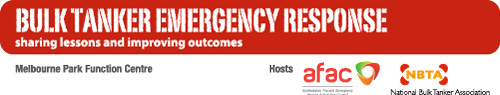 The Changing Industry Structure
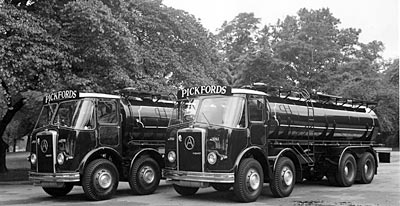 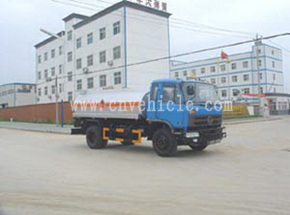 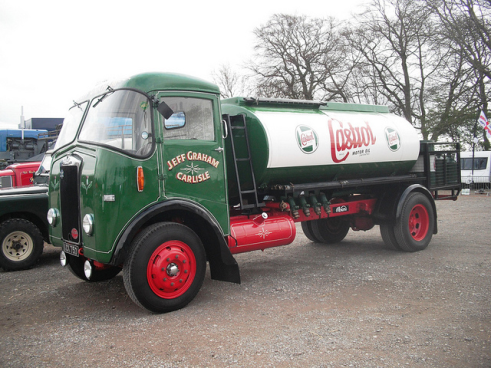 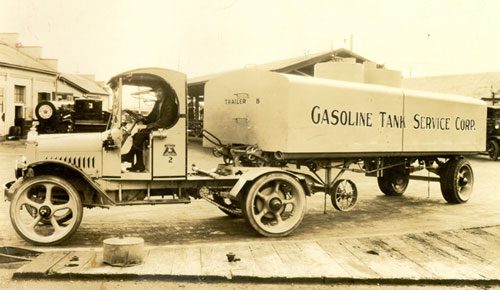 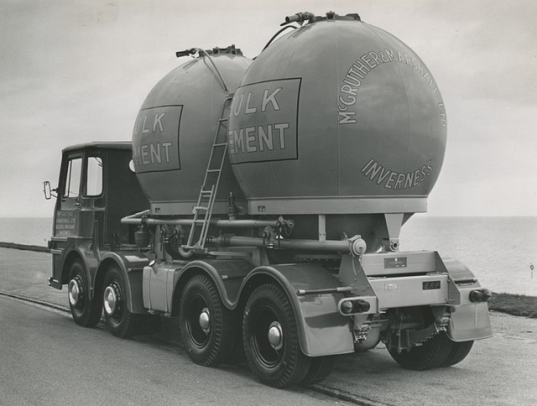 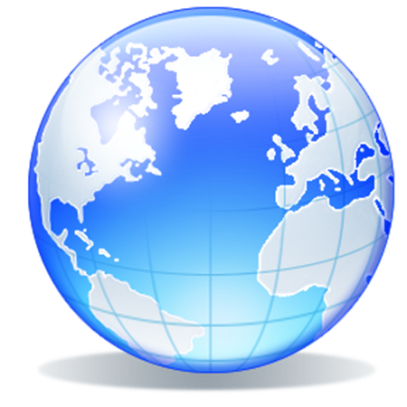 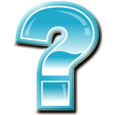 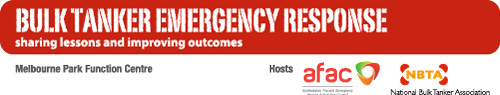 What is the Tanker Industry ?
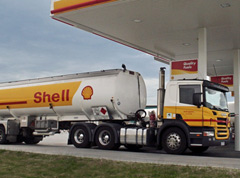 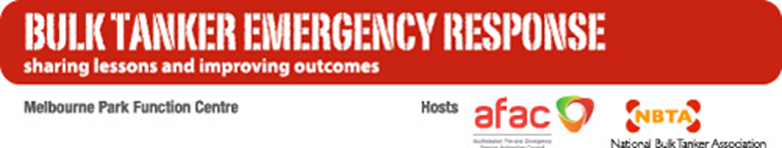 Changes : More products move in tankers.
Milk
Diesel
Avgas 
Canola oils
Chemicals
Water
Tallow 
Sugar
Molasses 
Diesel
Ethanol
Cement
Lime 
PVC
Grain
Plastics
Flour 
Fertilizer
Sand
Wine
Must
Latex
Salt
Rice
LPG
CO2
Butene
Butylene
Oxygen
Refrigerant Gas
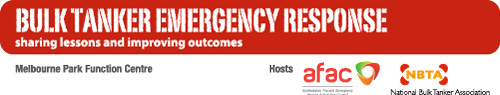 What is a Tanker  ?
Chan
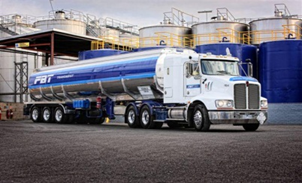 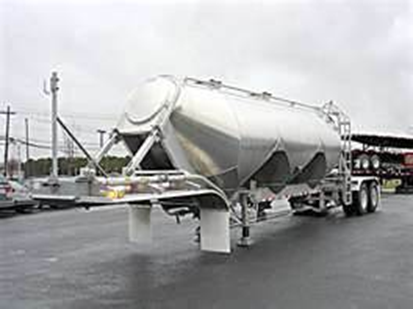 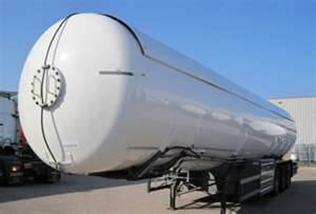 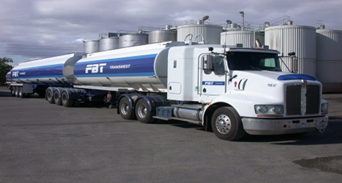 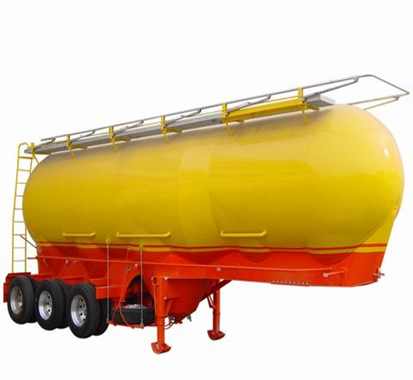 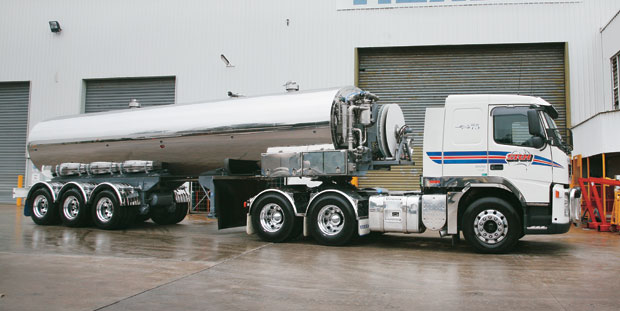 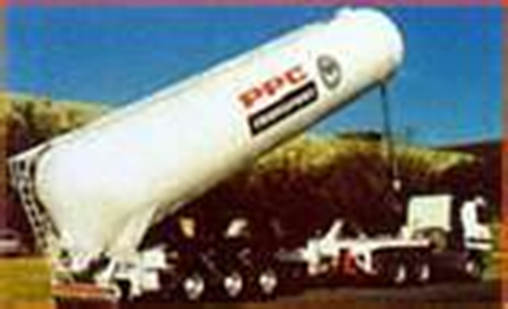 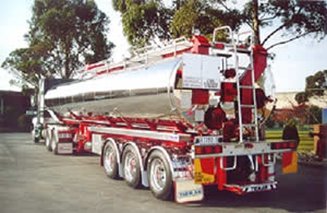 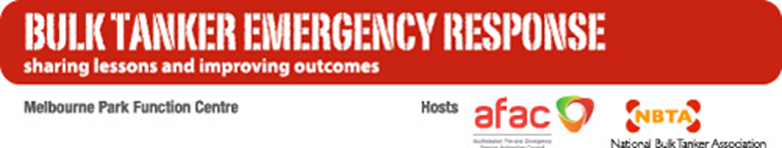 What is a Tanker  ?
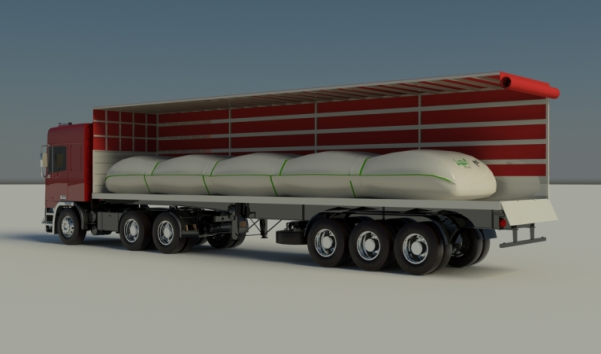 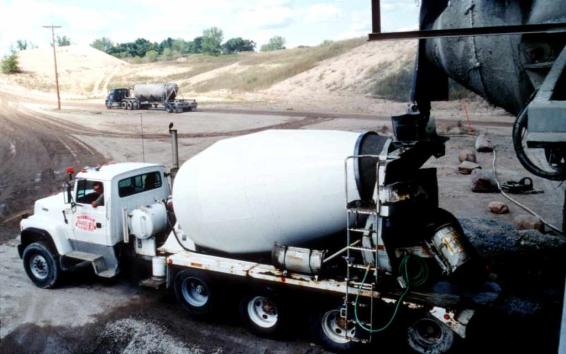 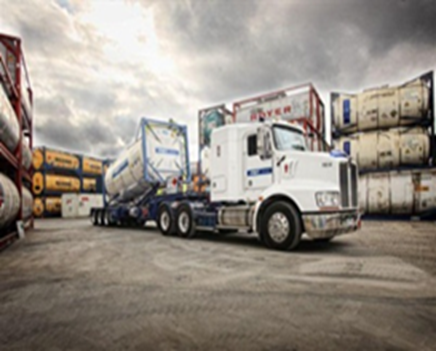 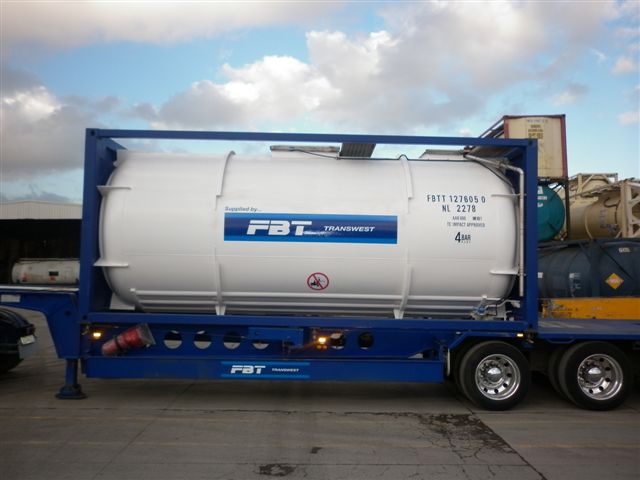 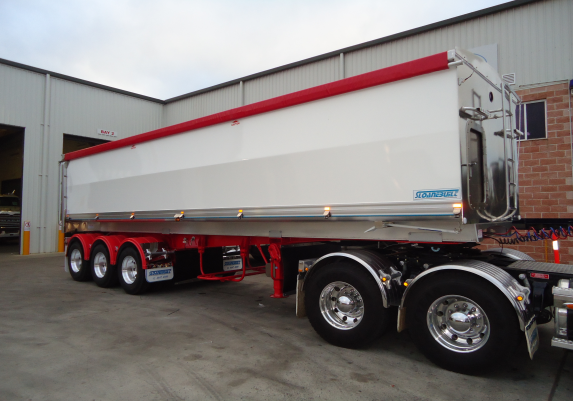 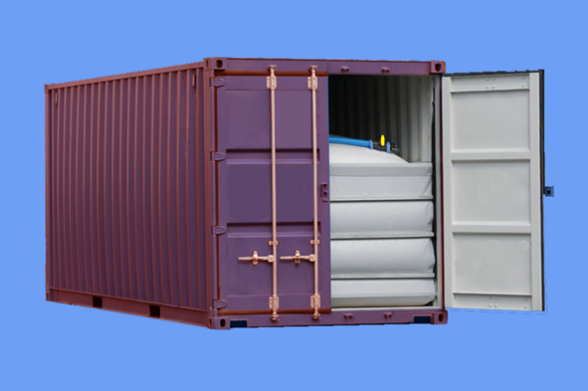 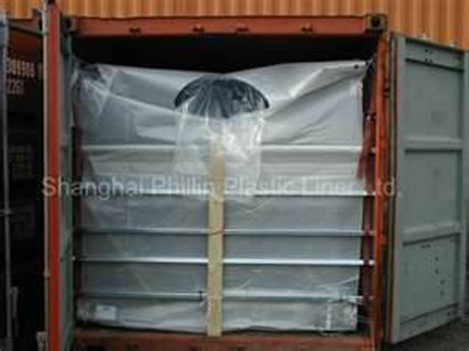 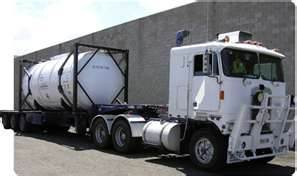 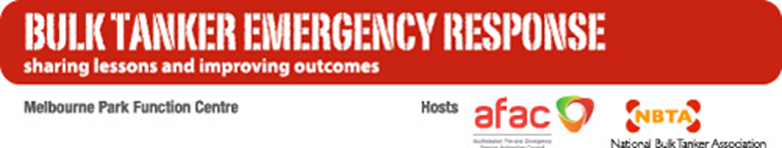 Changes in the work Environment
Fleet Ownership – Outsourcing 
Road Surfaces and technology 
Road design - layout changes
Increase in the number of road users
Speed variances
Vehicle changes( Trucks – ride ,auto shift, cruise control,phones etc.)
Load out depots
Unloading Facilities
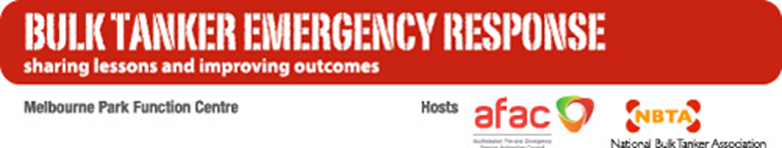 Changes in Safety & Environmental Focus
Inductions
Driver Training
PPE equipment – face shields, gloves ,suits, BA 
Hand Rails
Equipment Improvements – ABS,EBS,RSC  etc.
Emergency Response Training
Ancillary equipment – Hoses, Fittings and Valves
Spill Kits
Product Awareness
Loading practices – move to bottom loading
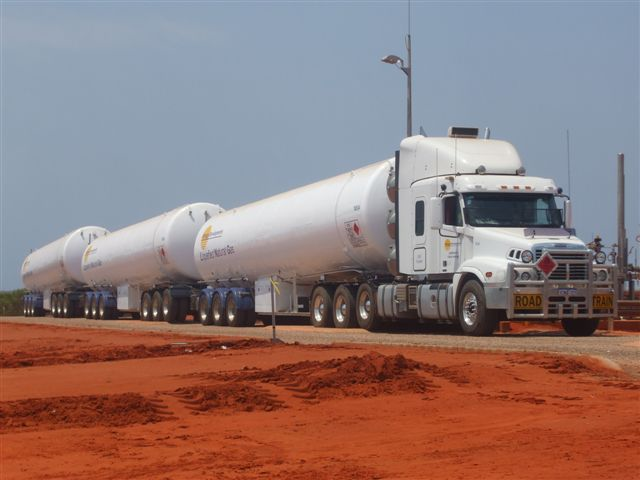 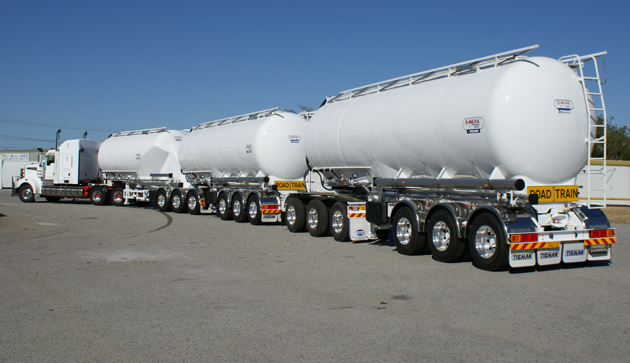 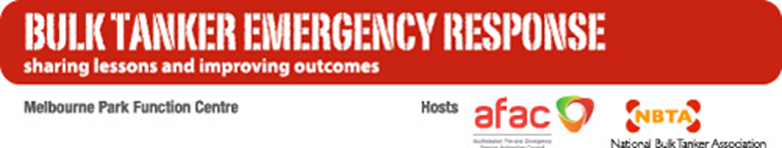 Changes in Legislation / Regulation
Dangerous Goods Legislation
Industry Codes
Driving Hours
Variances Geographically
Combinations
Emergency Response
ADR changes
Chain of Responsibility
Safe Rates
 OH&S Act
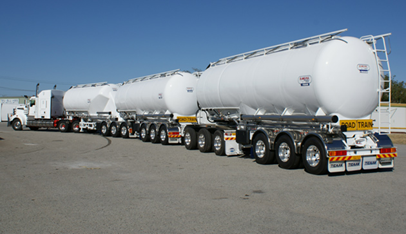 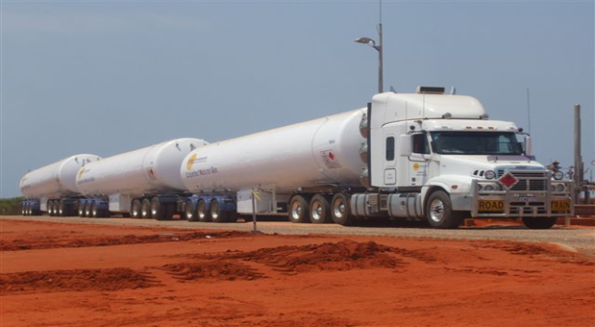 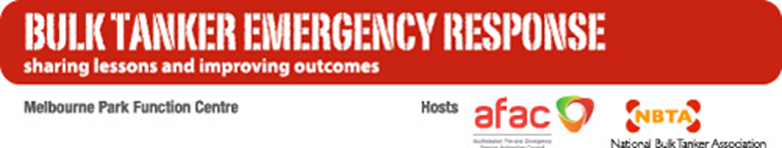 Knowledge Change/Challenges
Ageing driver workforce
Management 
Fleet Control
Enforcement Agencies
Co ordination of Agencies
Geographical Variances
Public Awareness
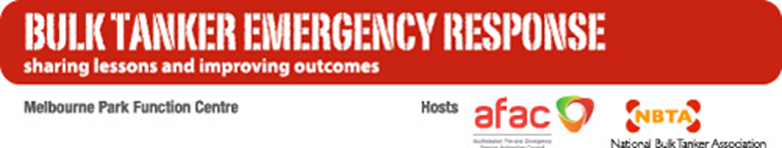 What will the Future Demand?
Safe 
Improved Knowledge at all levels
Low Cost 
Efficient
Flexible
Intermodal
Humans will still be required
What goods are not Dangerous?